Algebra
11-sinf
Mavzu: Variantlarni qarab  chiqishga oid 
kombinatorika masalalari
Kombinatorikaning asosiy savoli – “qancha?”, asosiy masalasi esa berilgan chekli sondagi obyektlarning
u yoki bu shartga bo‘ysu-nuvchi har xil kombinat-siyalarini sanashdir.
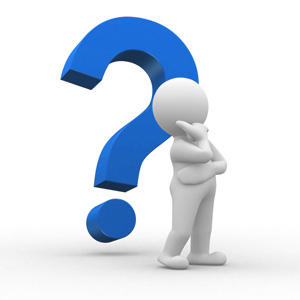 Variantlarni birma-bir qarab chiqishda 
quyidagi ikkita qoidaga amal qilish kerak:
Kombinatsiyalarni harflar yoki raqamlar 
ketma-ketligi bilan belgilaymiz, bunda 
belgilash bir qiymatli bo‘lishi kerak.
Kombinatsiyalarni alifbo tartibida (agar 
belgilashda harflar ishlatilsa) yoki sonlarni 
o‘sish tartibida yozib chiqish kerak.
Madina olma, nok va mandarinni yemoqchi. Buni u necha usul bilan bajarishi mumkin?
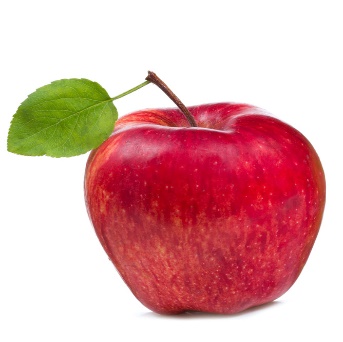 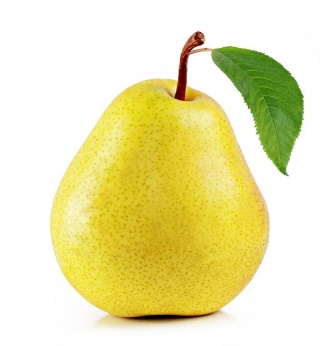 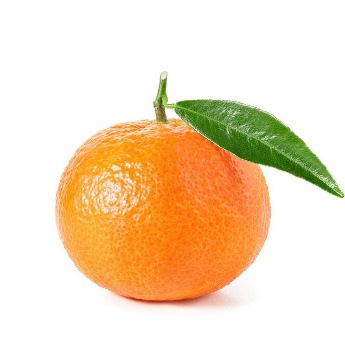 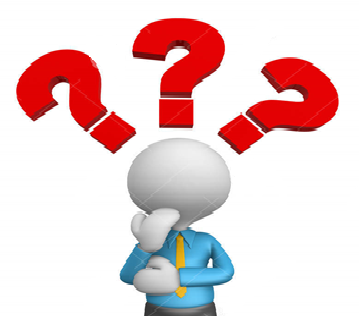 Masalaning yechimi
Mevalarni harflar bilan belgilaymiz:
olma
nok
mandarin
Bu dastlab olma, so‘ng nok va oxirida   
mandarin yeyilishiga mos variant
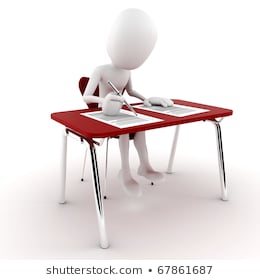 Jami 6 ta usul
Raqamlari yig‘indisi 4 dan kichik bo‘lgan 
to‘rt xonali sonlar nechta?
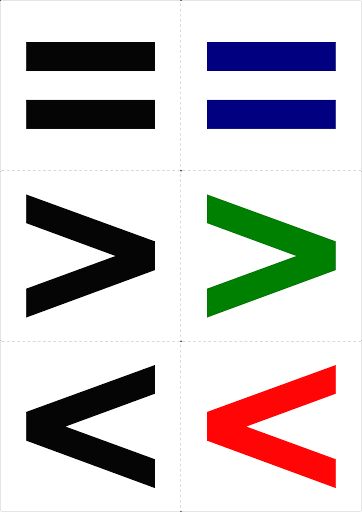 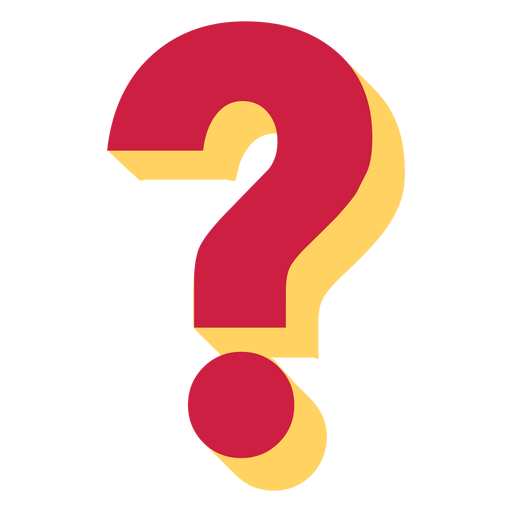 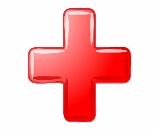 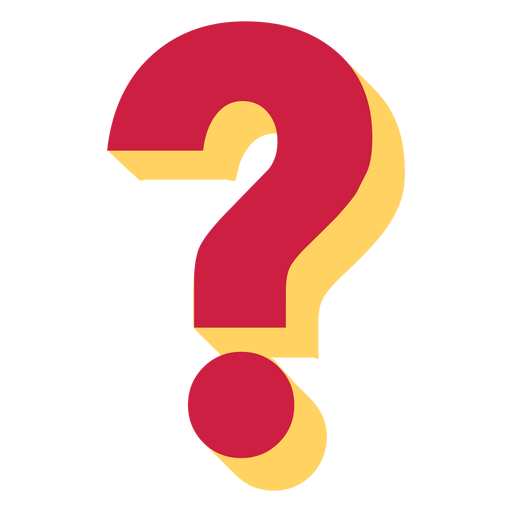 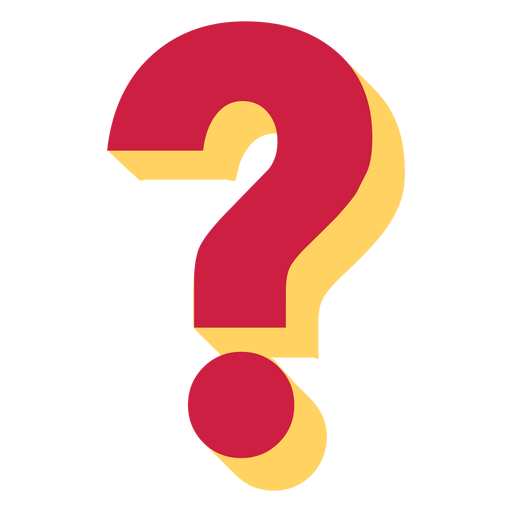 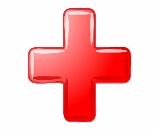 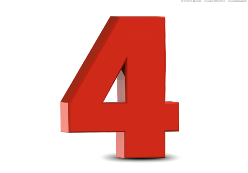 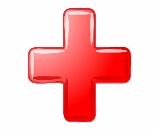 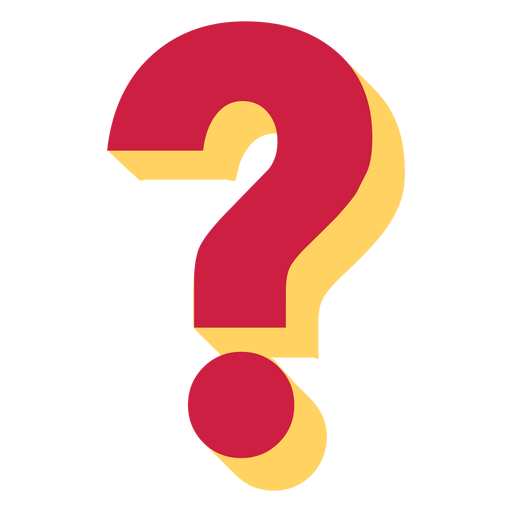 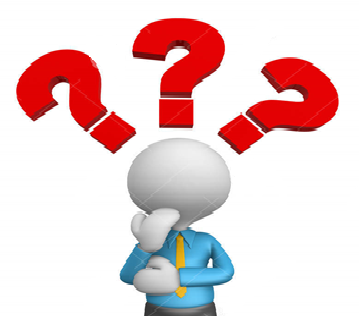 Masalaning yechimi
Raqamlari yig‘indisi 1, 2 va 3 bo‘lgan to‘rt 
xonali sonlarni o‘sish tartibida yozamiz:
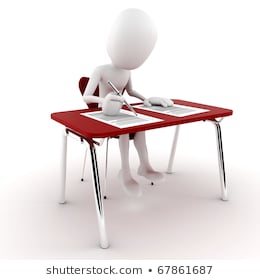 Birinchi raqami 2 bo‘lgan va 1, 2, 3, 4 va 5 
raqamlardan tashkil topgan uch xonali sonlar
nechta?
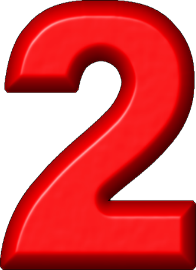 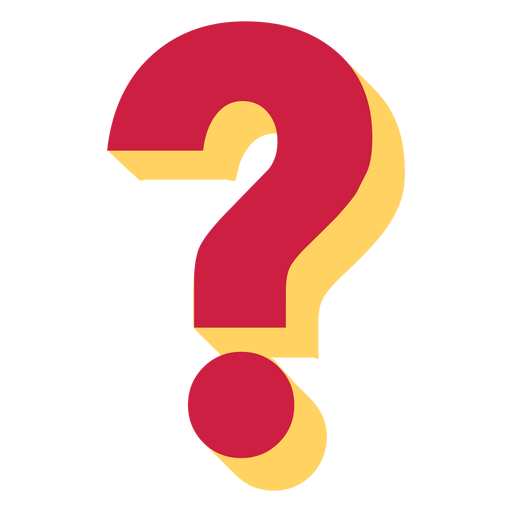 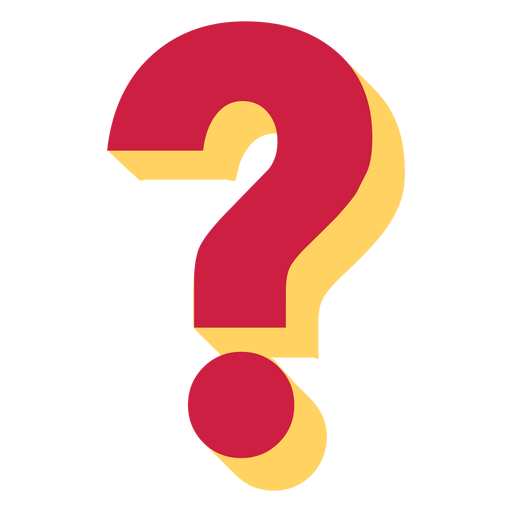 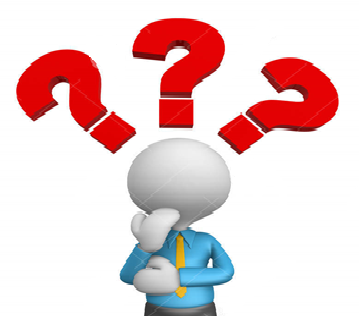 Masalaning yechimi
Oxirgi ikkita raqam bo‘yicha barcha 
variantlarni qarab chiqamiz:
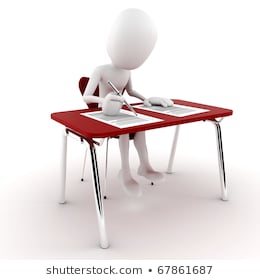 Maktabda beshta 11-sinf mavjud. Shu sinf-lardan ikki nafar navbatchini tanlashimiz kerak, bunda har qanday juftlikda turli sinf o‘quvchilari bo‘lishi kerak. 	
    Buni necha usulda amalga oshirsa bo‘ladi?
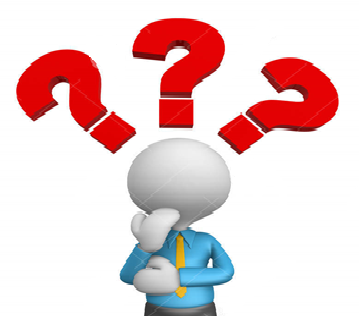 Masalaning yechimi
Sinflarni 1, 2, 3, 4, 5 raqamlar bilan 
belgilaymiz va variantlarni yozib chiqamiz:
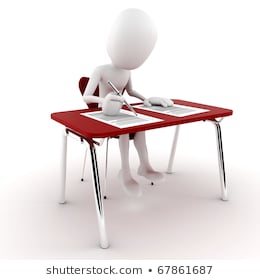 Voris, Doniyor, Olim, Kamola va Anora sinfda matematikani eng yaxshi biladigan o‘quvchilardir. Bir nafar o‘g‘il bola va bir nafar qiz bolani “Bilimlar bellashuvi”ga qatnashish uchun tanlash kerak. Buni nechta
usulda amalga oshirsa bo‘ladi?
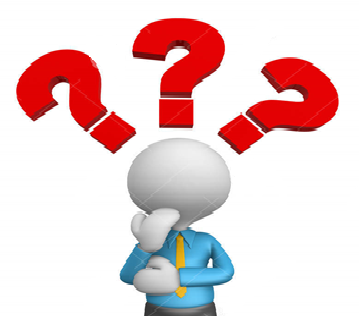 Masalaning yechimi
Voris
Olim
Doniyor
Anora
Kamola
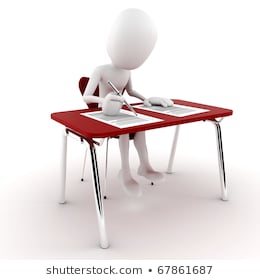 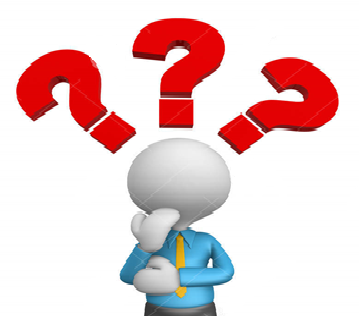 Masalaning yechimi
Atirgullarni 1, 2, 3, 4, 5, 6, 7, 8, 9 raqamlar 
bilan belgilaymiz:
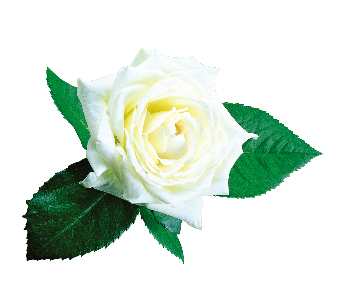 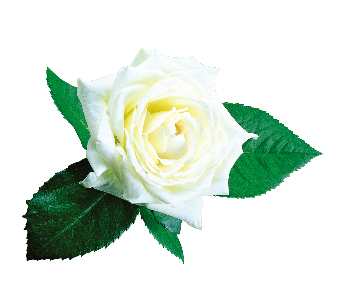 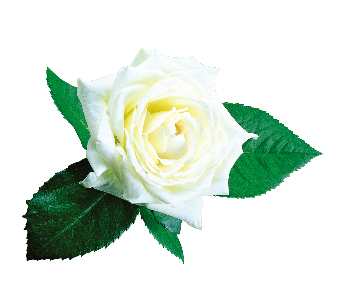 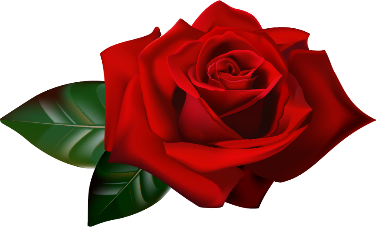 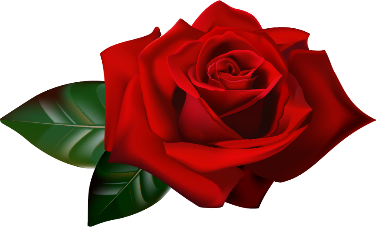 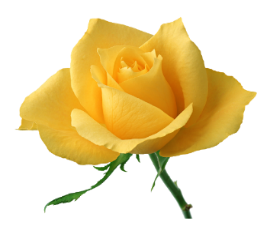 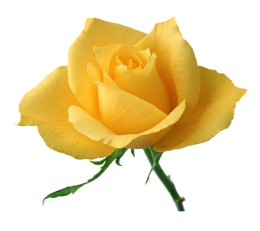 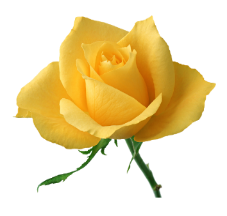 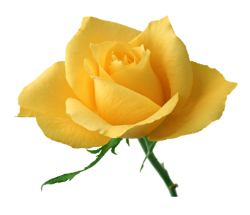 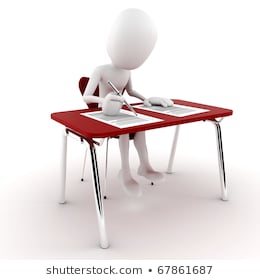 Dastlab 3 ta oq va 2 ta qizil atirguldan 
guldastalar soni aniqlanadi.
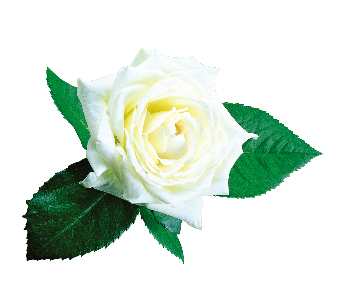 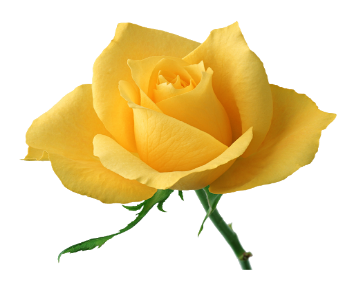 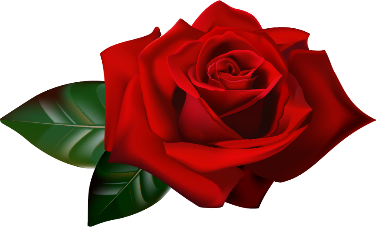 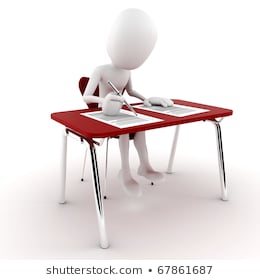 Mustaqil bajarish uchun topshiriqlar
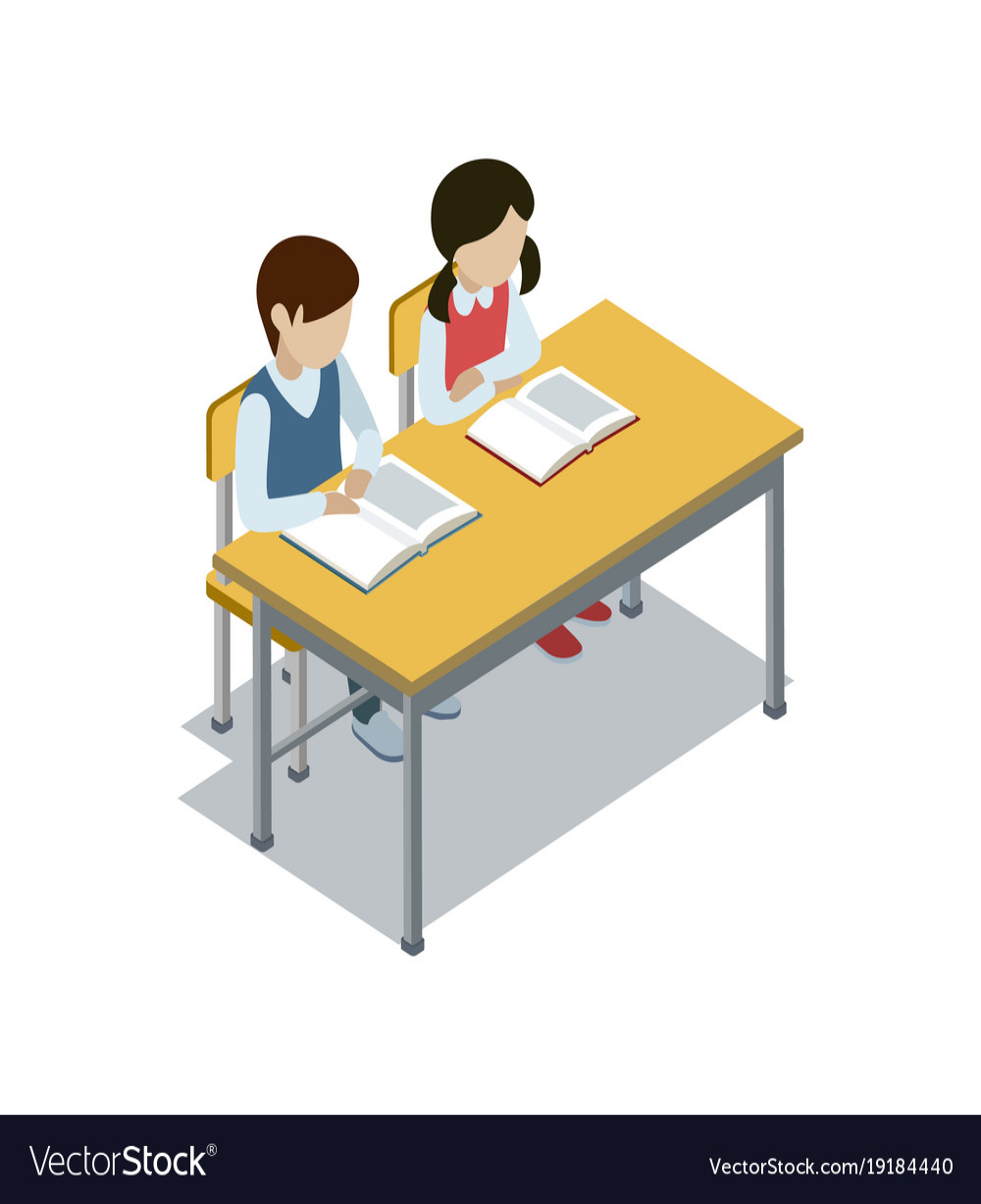